电子病历新功能
培训教程
2019年10月 运维和解决方案部
01
定长文本和定长元素
固定长度：即最小宽度，当输入的文本小于此宽度时，会用空格填充
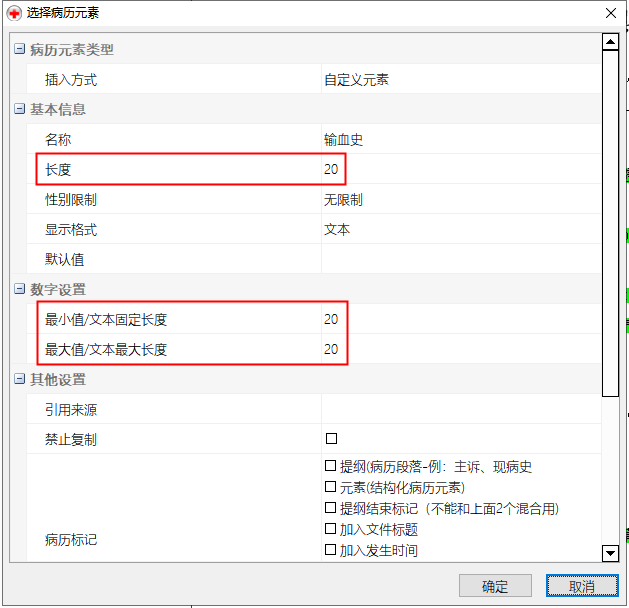 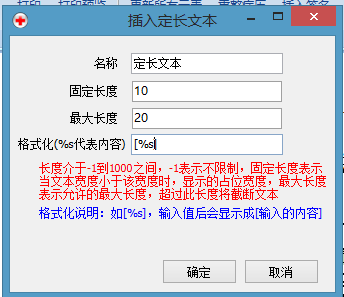 02
右键插入当前用户手写签名和签名右对齐
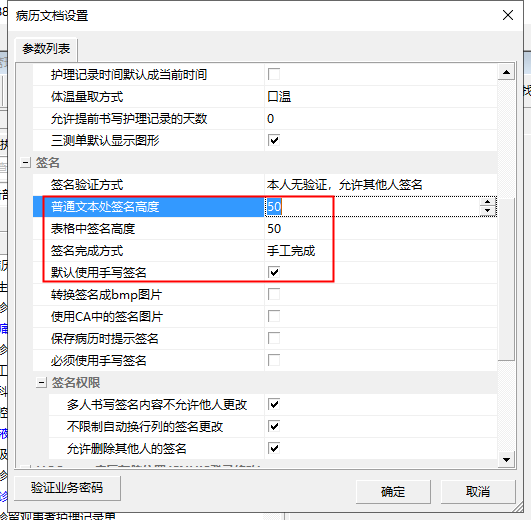 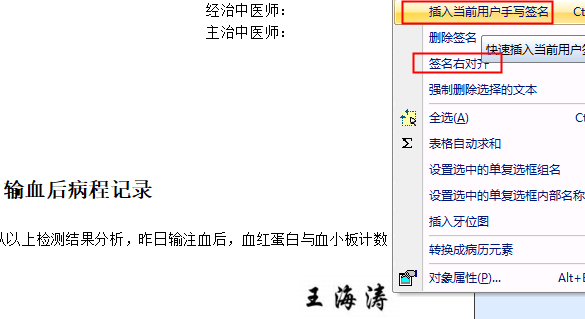 03
普通文本元素支持选中内容定点编辑
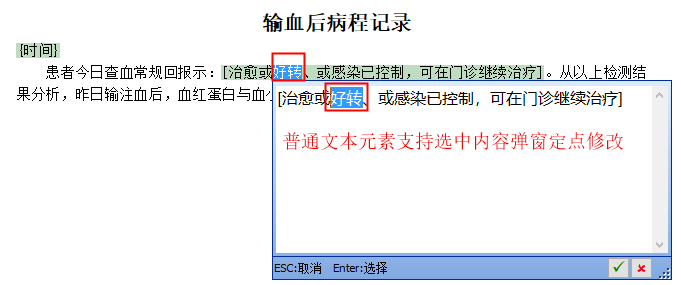 04
使用表单形式进行书写
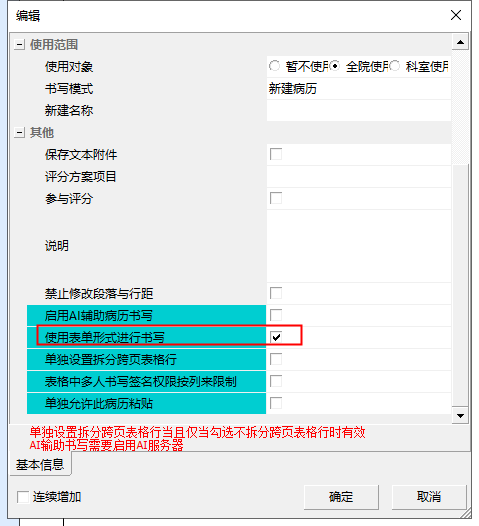 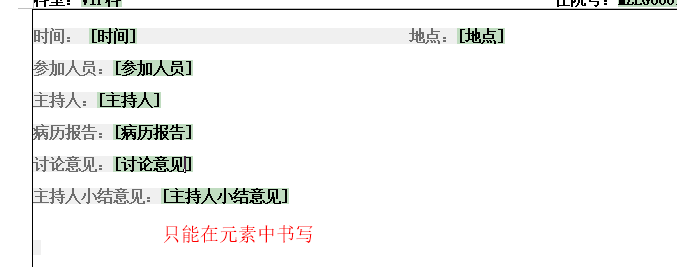 05
病历书写时，增加了直接读取xml的功能
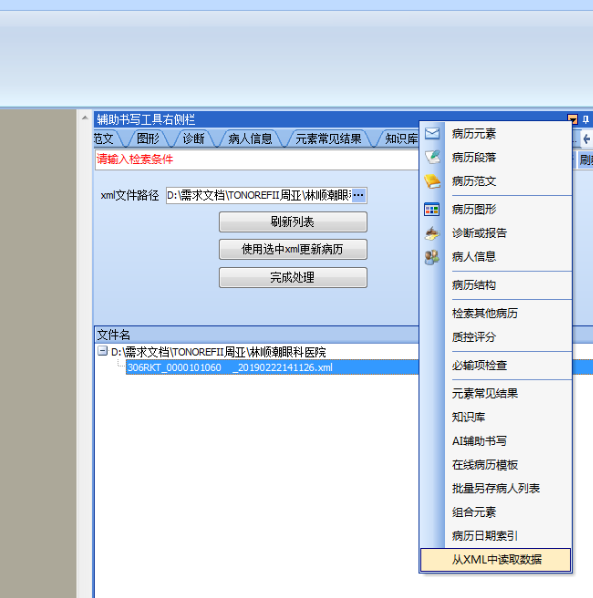 用于直接加载仪器中的数据
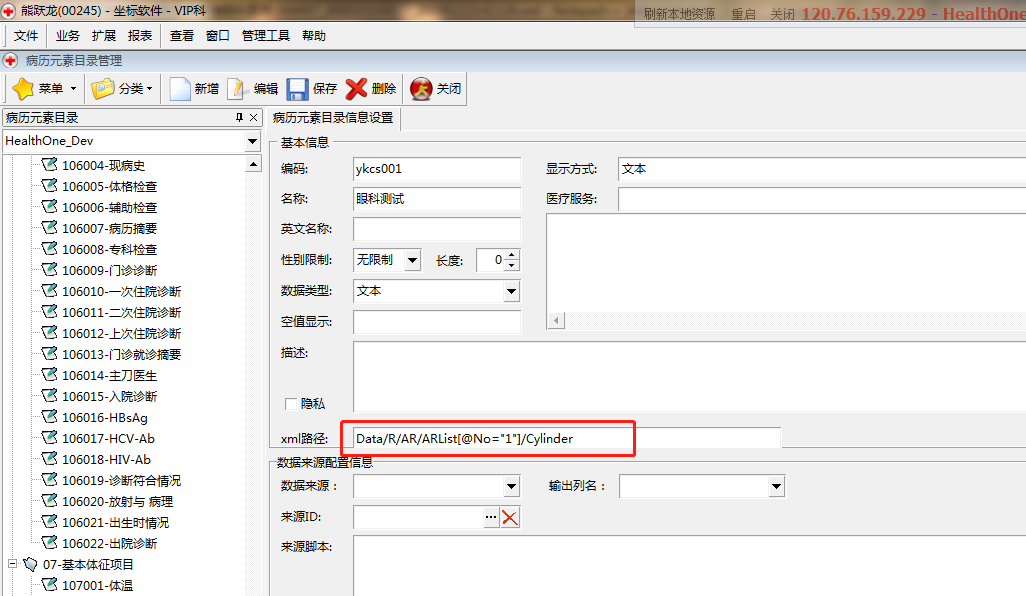 xpath语法
[Speaker Notes: Cylinder位于Data\R\AR\<ARList No=”1”>节点下，这里我们使用xpath语法，来定位到Cylinder即：Data/R/AR/ARList[@No="1"]/Cylinder]
06
病历元素同步
同一个病人的元素结果，在不同的病历保持同步
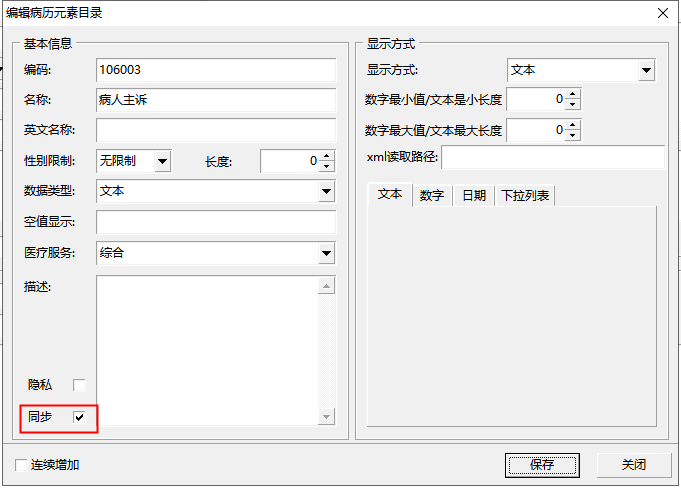 07
录入护理记录时显示病人历史数据
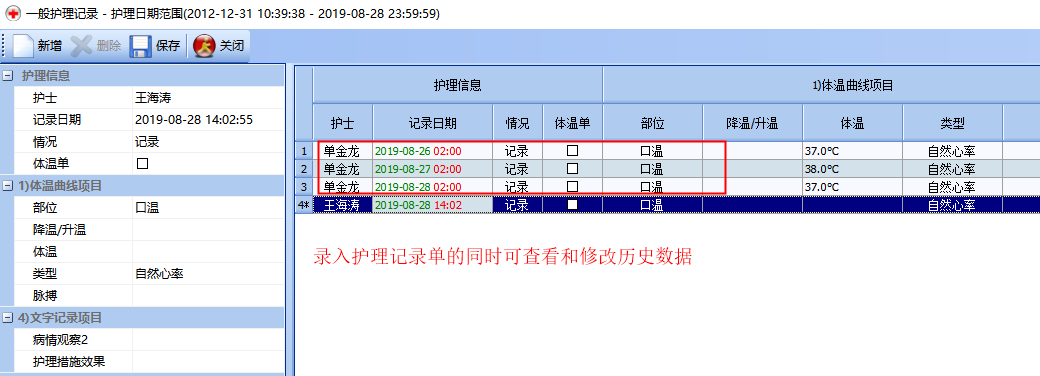 08
护理批注
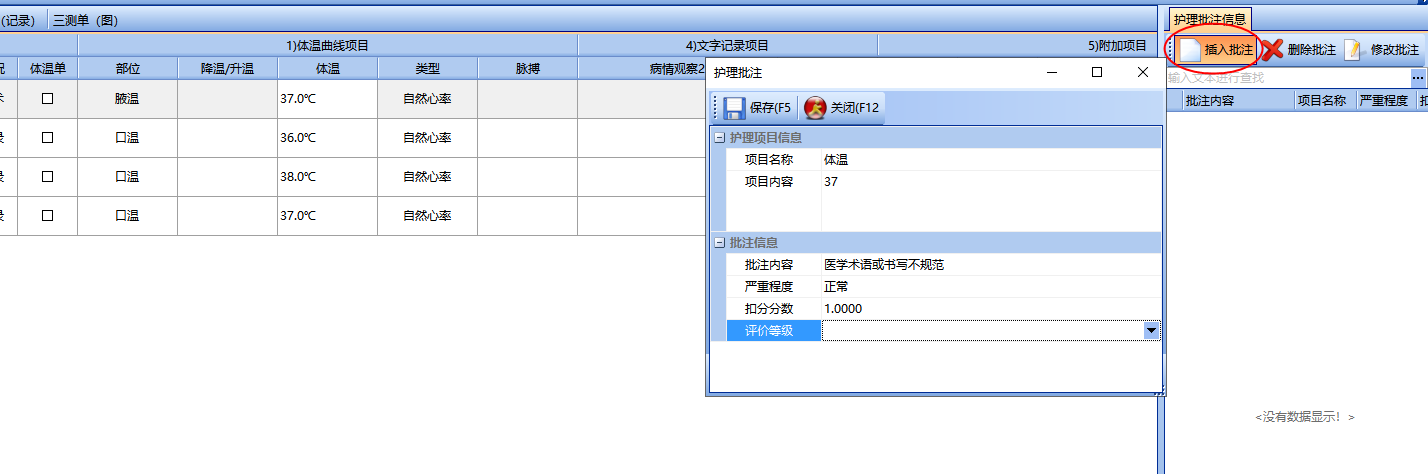 09
单元格转元素
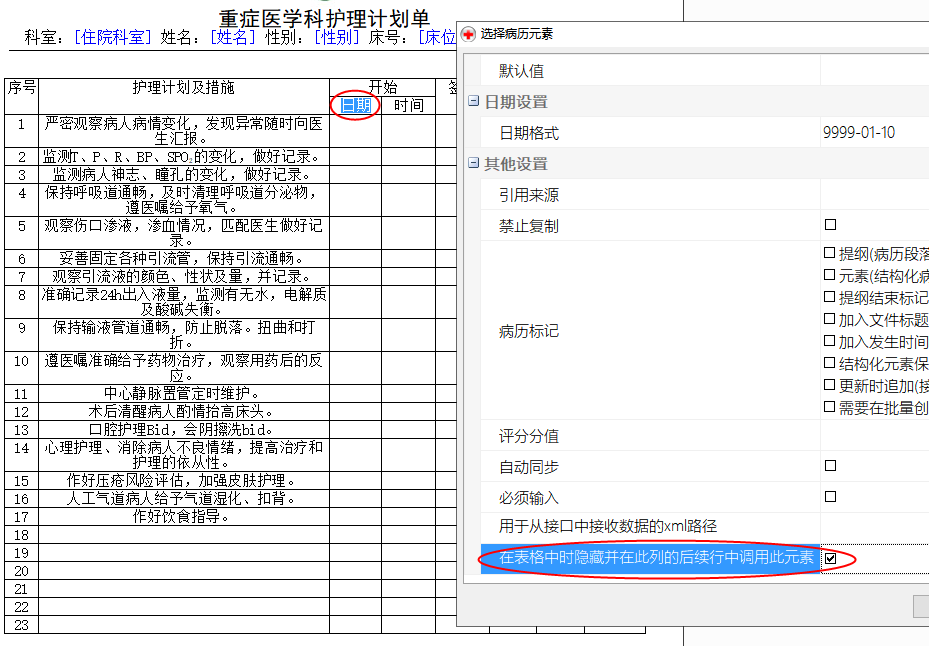 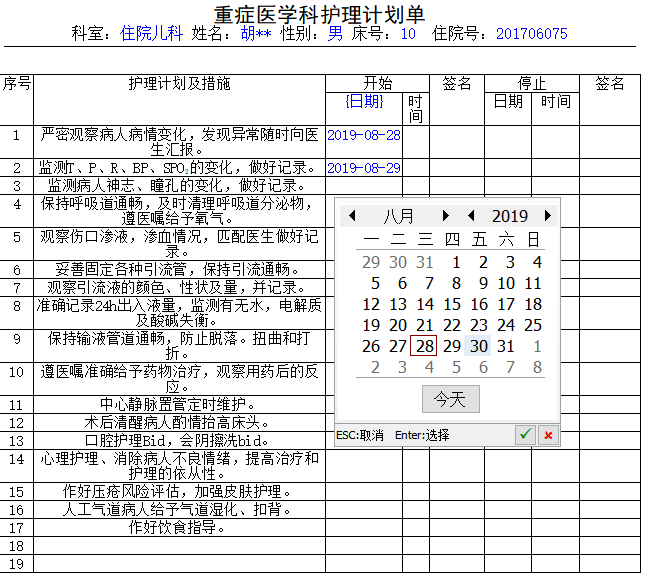 10
病历导出到PDF、Word
默认导出成pdf ，勾上导出成word后将导出成word格式
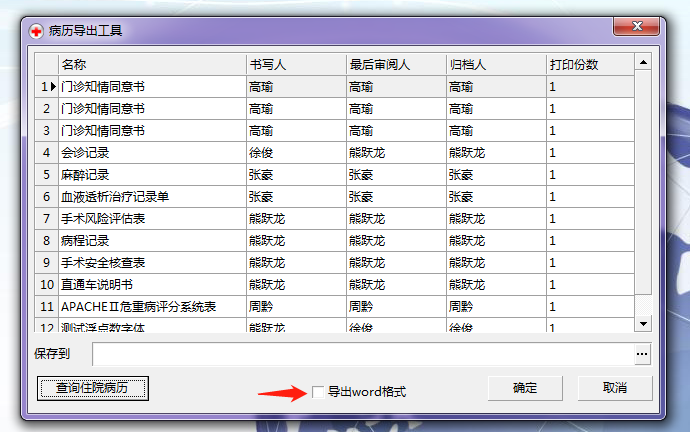 11
按病种批量生成病历
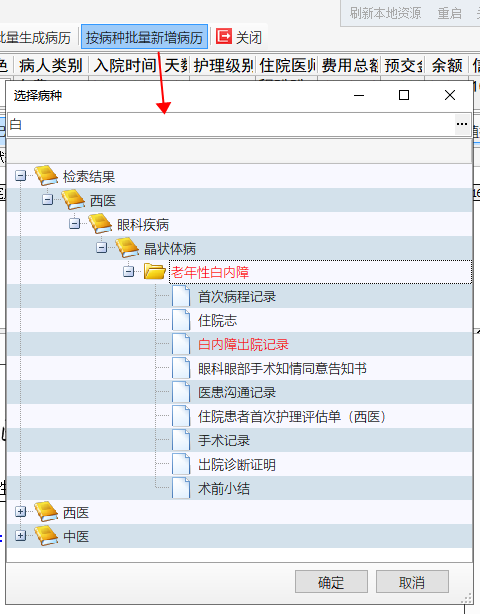 批量生成多个病人的多份病历